South Tyneside Lifecycle Primary Care Mental Health Service
Karen Kinghorn, Clinical Team Manager, Paula Wake, Clinical Team Manager & Lisa Mundell, Clinical Lead
South Tyneside Lifecycle Mental Health Service
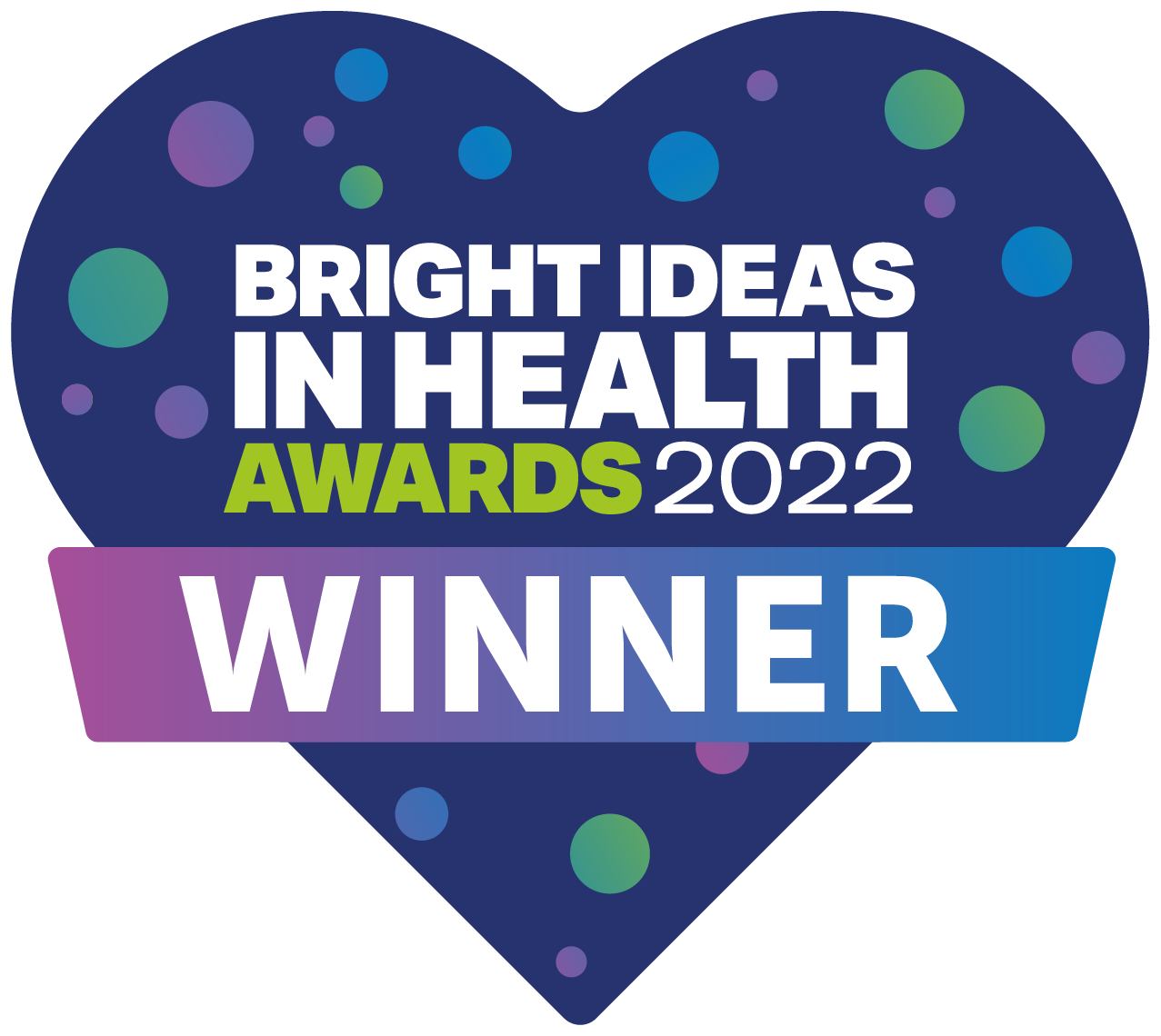 We are an award-winning service which has 3 teams:
Mental Health Support Team – Healthy Minds Team 

Getting Help Children and Young People’s Mental Health

Adult Talking Therapies
Healthy Minds Team
School based mental health service (Reception – 6th Form)
Additional mental health service across all schools in South Tyneside
Focus on early intervention and prevention
Building resilience, mental health awareness, developing self help skills. 
Service is accessed by a ‘Request for Support’ via school.
Healthy Minds Team
3 main functions:
To deliver evidence based mental health interventions for mild-moderate mental health issues
Whole School Approach
Advice and consultation to school staff, as well as liaison and signposting to external agencies.
CORE FUNCTIONS
Interventions       		Whole School Approach             	Advice and Support
Therapy for:
Anxiety
Low mood
Self-esteem / confidence
Emotions
1:1 work
Group work
Parenting Support
Sessions held in school
Whole class / whole school workshops
Focus on:
Mental health awareness
Positive emotional wellbeing
Self-recognition and understanding
Building resilience
Promotes emotional growth
Develops self-help skills
Regular consultations
Advice
Linking in with other support services
Signposting where appropriate
Training 
Relationship building
School community
‘Go to’ person in school
Advice / Consultation
Direct Support
Indirect Support
Co-Production
Children / young people involved in the initial service design and name
‘Your Voice’ children/young people participation group. 
Developing a parent network for parental involvement
Termly ‘Locality Events’ with schools
Involvement in recruitment
Feedback from Children, Young People and their Families
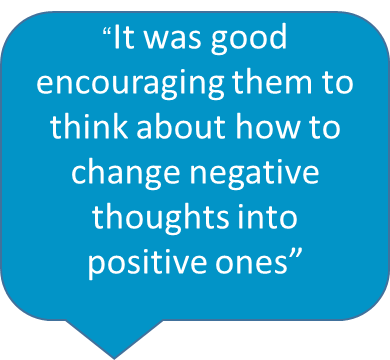 Accessible, friendly and informative
Helped me get through my worries and provided a lot of strategies for me
Having a space to talk through any issues and be heard and supported
“My experience in the service has been taken seriously and I have been listened to and have been given helpful advice”
Very helpful service, staff very helpful and friendly
42283 Jace Carr
“It gave the children strategies to use when they experience negative thoughts, feelings and behaviours”
Good to talk to another parent who has gone through similar situations
I felt like someone actually wanted to listen and help me
Feedback from Schools
I cannot say enough good things about [therapist] and the wonderful impact she has on our Year 5 children. [Therapist] brings such warmth and kindness to every session, creating a safe and positive environment where the children feel truly valued and heard. She listens intently to each child’s thoughts and answers, showing genuine respect and care for their feelings and ideas. Her presence has helped foster such a nurturing atmosphere in our classroom, where the children feel more confident to express themselves openly.
When we first started to work with the Healthy Minds Team we had a constant stream of referrals for individual support.  We were keen to reduce this number and were happy to take part in a whole school approach.  We are now in our third year of this and have been impressed with the results.  The children know how to deal with their everyday worries and who to go to for support with any larger ones.  The staff have been empowered through taking part in whole class sessions to deal with a lot of issues in school and to recognise at an early stage anyone who needs more focussed support.  The result has been fewer referrals needed and children, staff and families who are more equipped to deal with everyday worries and concerns
Getting Help CYPMHS
Assessment
Time limited intervention inc. Face to Face/Telephone/Video/Computerised
Guided Self Help
Individual
Group
Family
Leadership Approach Leadership Approach Leadership Approach Leadership Approach Leadership Approach  
               Safe Safe Safe Safe Safe Safe Safe Safe Safe Safe Safe Safe Safe Safe Safe Safe Safe Safe Safe Safe Safe Safe Safe
               High Quality  High Quality  High Quality   High Quality   High Quality   High Quality  High Quality   High Quality
Leadership Approach Leadership Approach Leadership Approach Leadership Approach Leadership Approach  
               Safe Safe Safe Safe Safe Safe Safe Safe Safe Safe Safe Safe Safe Safe Safe Safe Safe Safe Safe Safe Safe Safe Safe
               High Quality  High Quality  High Quality   High Quality   High Quality   High Quality  High Quality   High Quality
Leadership Approach Leadership Approach Leadership Approach Leadership Approach Leadership Approach  
               Safe Safe Safe Safe Safe Safe Safe Safe Safe Safe Safe Safe Safe Safe Safe Safe Safe Safe Safe Safe Safe Safe Safe
               High Quality  High Quality  High Quality   High Quality   High Quality   High Quality  High Quality   High Quality
Leadership Approach Leadership Approach Leadership Approach Leadership Approach Leadership Approach  
               Safe Safe Safe Safe Safe Safe Safe Safe Safe Safe Safe Safe Safe Safe Safe Safe Safe Safe Safe Safe Safe Safe Safe
               High Quality  High Quality  High Quality   High Quality   High Quality   High Quality  High Quality   High Quality
Leadership Approach Leadership Approach Leadership Approach Leadership Approach Leadership Approach  
               Safe Safe Safe Safe Safe Safe Safe Safe Safe Safe Safe Safe Safe Safe Safe Safe Safe Safe Safe Safe Safe Safe Safe
               High Quality  High Quality  High Quality   High Quality   High Quality   High Quality  High Quality   High Quality
Leadership Approach Leadership Approach Leadership Approach Leadership Approach Leadership Approach  
               Safe Safe Safe Safe Safe Safe Safe Safe Safe Safe Safe Safe Safe Safe Safe Safe Safe Safe Safe Safe Safe Safe Safe
               High Quality  High Quality  High Quality   High Quality   High Quality   High Quality  High Quality   High Quality
Leadership Approach Leadership Approach Leadership Approach Leadership Approach Leadership Approach  
               Safe Safe Safe Safe Safe Safe Safe Safe Safe Safe Safe Safe Safe Safe Safe Safe Safe Safe Safe Safe Safe Safe Safe
               High Quality  High Quality  High Quality   High Quality   High Quality   High Quality  High Quality   High Quality
Leadership Approach Leadership Approach Leadership Approach Leadership Approach Leadership Approach  
               Safe Safe Safe Safe Safe Safe Safe Safe Safe Safe Safe Safe Safe Safe Safe Safe Safe Safe Safe Safe Safe Safe Safe
               High Quality  High Quality  High Quality   High Quality   High Quality   High Quality  High Quality   High Quality
Leadership Approach Leadership Approach Leadership Approach Leadership Approach Leadership Approach  
               Safe Safe Safe Safe Safe Safe Safe Safe Safe Safe Safe Safe Safe Safe Safe Safe Safe Safe Safe Safe Safe Safe Safe
               High Quality  High Quality  High Quality   High Quality   High Quality   High Quality  High Quality   High Quality
Open Referral System
Single Point of Access
0 - 12
12– 25
18 +
Outcomes & Patient satisfaction
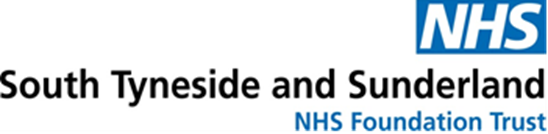 How do you access CYPMHS
Self Referral

GP or other health provder

Any practitioner that works with children and young people

Telephone – 0191 2832937

Email - stsft.mhadminteam@nhs.net
Relationships
Weekly transfer meeting between Healthy Minds Team and Children’s part of the Lifecycle 
Daily transfer system between Lifecycle and  CYPS
Weekly interface with CYPS 
Schools
Family Hubs
Autism Hub
Other children and young people’s practitoners
Feedback from Children, Young People and their Families
I was helped throughout to cope with this fear I had and was helped to manage my panic and fear
I would like to give a big thank you to x she has made a big difference to my sons overall well being, he started this journey and we were unsure if the therapy would help. It has definitely helped thank you very much for you help
x was very attentive and sympathetic to our situation. She was very helpful in getting us to where we are now in the process.
This is the boy, who before your support, wouldn’t leave the school toilets day after day with crippling anxiety and his family were worried sick about him. M told me that he still has some anxiety but he has strategies to cope. He’s just finishing his GCSE’s and has a place in college for Sept, as well as thoroughly enjoying martial arts and competing in front of crowds of people!
x and the team at life cycle have been absolutely fantastic not only for my daughter and her ongoing diagnosis but for myself they have helped massively in the quick turn around time and can't thank x enough 😊
The staff are all lovely and compassionate, they have taken my struggles seriously while directing me towards more beneficial care for my schooling and mental health.
People were listening to me and my feelings and focusing on if I was OK not my parents view and they gave me great advice and were easy to talk to
Keeping up the work of helping people, we felt listened to and not judged
Did everything they could to help my sons situation
What our staff say about working in the Lifecycle service
We offer children and young people, along their family, time to explore their needs and think about whether they would benefit from support and/or assessment from other services.  We want children and young people to be seen by the right people at the right time.  This is all about early intervention. We see families first and want to give them a good experience." Shaun, PMHS
"I like seeing the results from the work that we do with children.  I like it when they tell me they feel better and they can do things they thought they couldn't" Neve, CWP
"High intensity CBT gives young people time with their therapist to really get to know where problems are coming from and changes to be made." Natalie, HI CBT Therapist
"I have found being a trainee in the Lifecycle team a really positive experience.  The staff working with children and young people are welcoming and knowledgeable and have helped me to learn and grow." Emily, Trainee CWP
Adult Talking Therapies
Aged 16 and over
Short-term talking therapy for people who are suffering from common Mental Health problems:

	Anxiety 	Panic			Worry
	Low Mood	Trauma		Bereavement
	Stress		Relationships		Life Adjustments
	Confidence and Low Self Esteem 

Employment Support
53.4% of clients recovered
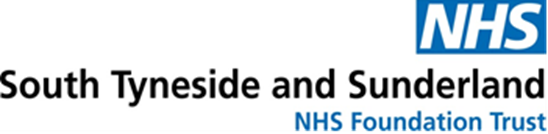 What do we offer?
Telephone / Face to face / Virtual 
Evidence Based Therapy:
Cognitive Behavioural Therapy
Counselling
Interpersonal Therapy
Cognitive Analytic Therapy
Eye Movement Desensitization and Reprogramming (EMDR)
Couples Counselling for Depression
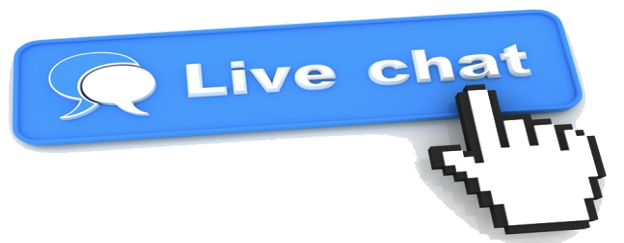 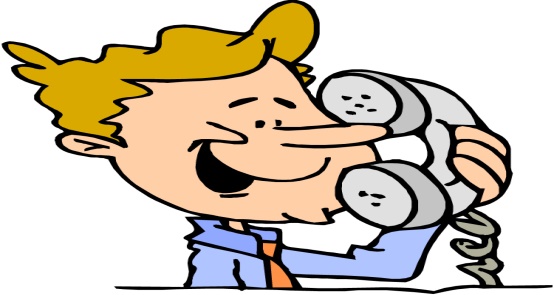 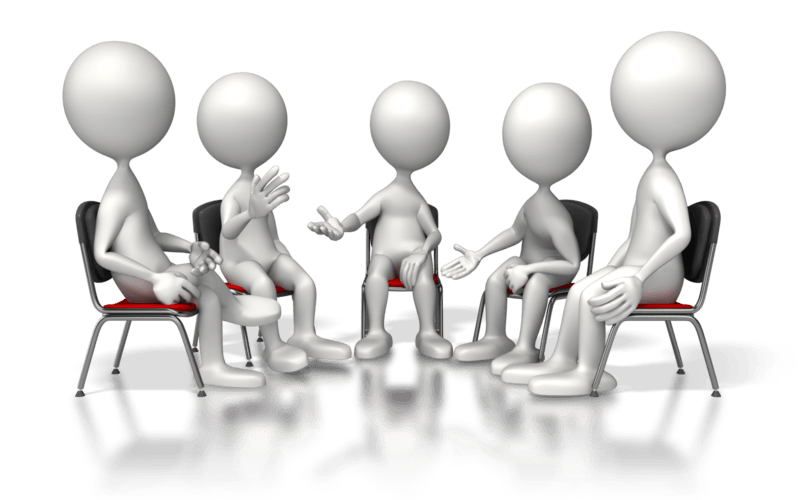 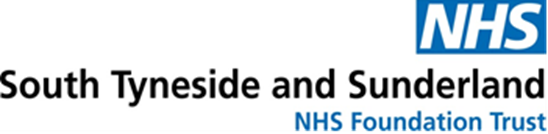 Groups
Benefits

Quick access to help

Support and learning from others

Realise not alone

More time with a therapist

Virtual options 

Don’t have to share your story
Psychoeducational Groups
Take Control of Anxiety
Sleep 
Trauma Stabilisation
Introduction to Mindfulness
Long Term Conditions

Treatment Groups
Worry
Low Self Esteem and Confidence 
Interpersonal Therapy Group 
Bereavement 
Low Mood 
Mindfulness
www.stsftmentalhealth.nhs.uk/ST-groups
Specialist Pathways
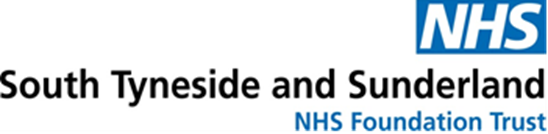 Bereavement
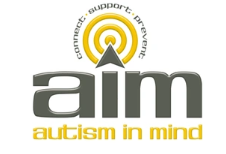 Older Persons
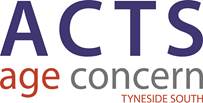 Autism
Maternal Mental Health
Long Term Conditions
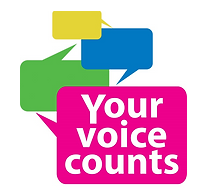 Learning Disabilities
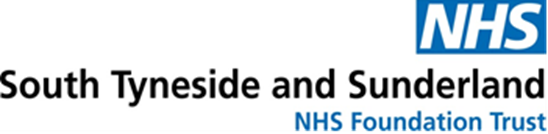 What our clients say about us….
It has been helpful to talk to someone who I didn't know and isn't involved in my situation. Thank you for all your help
Both therapists showed great understanding and have always been respectful, helpful, thoughtful and empathic. They have helped me understand why I have been feeling the way I have and given me much help in finding ways to cope. I feel that I am coping so much better now, and I would like to say a big thank you to both
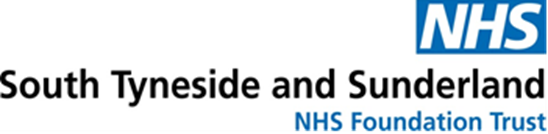 How do you access Talking Therapies?
Telephone – 0191 2832937

www.stsftmentalhealth.nhs.uk/ST-Self-Refer 

Email - stsft.mhadminteam@nhs.net 

GP or other health care provider
Contact details:
South Tyneside Lifecycle Primary Care Mental Health Service
Cleadon Park Primary Care Centre
Prince Edward Road
South Shields
Tyne & Wear
NE34 8PS

Tel: 0191 2832937
Service Website
www.stsftmentalhealth.nhs.uk

Virtual Tour
https://youtu.be/tV5-8gabhNI
Questions